КОГОАУ ДПО «ИРО Кировской области»
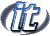 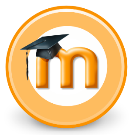 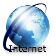 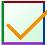 Создание локальной сети 
в образовательной 
организации
Скурихина Юлия Александровна, старший преподаватель
Понятие компьютерной сети
набор компьютеров, соединенных коммуникационными средствами, при помощи которых компьютеры могут обмениваться данными и услугами.
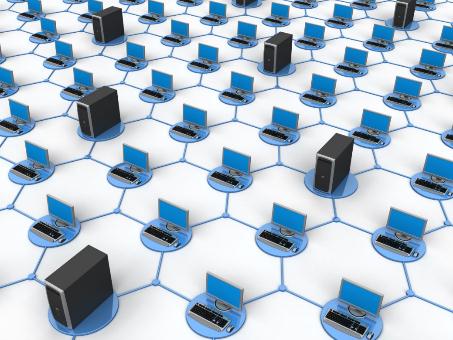 Классификации КС
1. По охватываемому расстоянию
Локальные, глобальные, городские, 
персональные
2. По структуре
Одноранговые, на основе сервера
3. По типу носителя
Проводные, беспроводные
Администрирование компьютерной сети включает:
управление конфигурацией – планирование, конфигурирование сети, ее расширение и ведение документации;
  управление пользователями – создание и поддержка учетных записей пользователей, управление доступом к ресурсам;
  управление ресурсами – установка и поддержка сетевых ресурсов;
  управление производительностью – мониторинг и контроль за сетевыми операциями для поддержания и улучшения производительности системы;
  поддержка – предупреждение, выявление и решение проблем сети.
Проектирование компьютерной сети
Определение необходимого количества компьютеров и другой техники, определение типа (клиент-серверная, одноранговая)
Проектирование компьютерной сети
2. Выбор носителей
Носитель - это среда, по которой происходит передача информации. Для передачи информации компьютеры используют электромагнитные (ЭМ) волны, которые могут быть разной частоты – от низкочастотных ЭМ волн вплоть до гамма-лучей. 

Типы: ограниченные и неограниченные. 

При выборе носителя следует учитывать следующие факторы:
стоимость носителя
простоту установки
пропускную способность
величину затухания сигнала
величину электромагнитных помех.
Носители информации
Проводные 
кабель «витая пара»
коаксиальный кабель
волоконно-оптический (опто-волоконный) кабель
2. Беспроводные
радиоволны (Wi-Fi);
микроволновое излучение
инфракрасное излучение
Выбор среды передачи:
Перед выбором типа кабеля следует проанализировать проект сети по следующим параметрам:
1. Интенсивность сетевого трафика (объем передаваемой информации)
2. Требования к защите от прослушивания
3. Максимальная длина одного сегмента
4. Требуемые характеристики кабеля
5. Наличие денежных средств
Также следует прогнозировать развитие компьютерной сети.
Кабель «витая пара»
Стоимость UTP невелика по сравнению с остальными видами кабелей. 
Установка UTP как правило не сложная и может производиться уже после небольшой тренировки. Кабель UTP легко перемещать и изменять его конфигурацию.
Пропускная способность. UTP имеет пропускную способность от 1 до более 1000 Мбит/с на расстояниях до 100 м. Наиболее используется 100 Мбит/с. 
Как и любой медный проводник, кабель витой пары сильно подвержен затуханию сигнала. Поэтому эффективная длина сегмента не превышает 100 м (10BaseT,100BaseTX,1000BaseT).
Медные проводники очень чувствительны к внешним ЭМ воздействиям. Электрический сигнал, проходящий по витой паре можно легко перехватить и прослушать с помощью специальных устройств. Витая пара не подходит для использования в помещениях с сильными электромагнитными помехами.
Категории витой пары
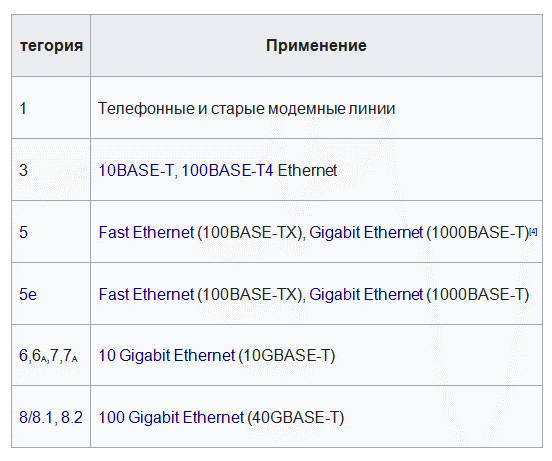 Кабель «витая пара»
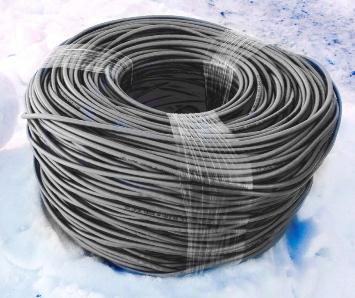 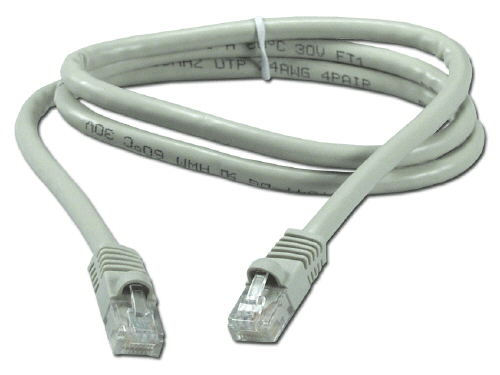 Проектированиекомпьютерной сети
3. Выбор соединительного оборудования
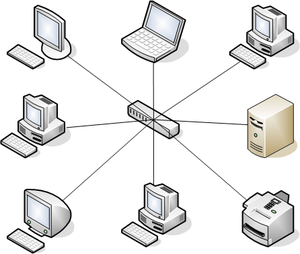 Сетевое
Межсетевое
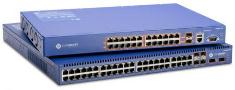 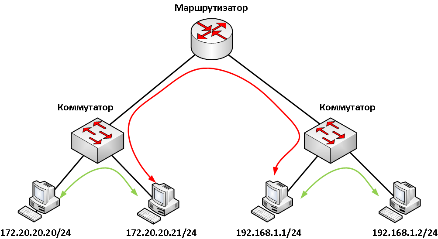 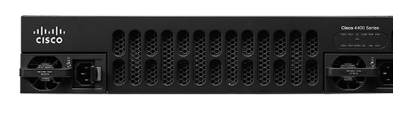 Проектирование компьютерной сети
4. Выбор программного обеспечения
Сетевая операционная система – это операционная система, ориентированная на работу с компьютерной сетью для организации доступа к общим ресурсам для нескольких 
компьютеров в сети, что позволяет давать общий доступ к данным для пользователей, групп, политик безопасности, приложений и других сетевых функций.
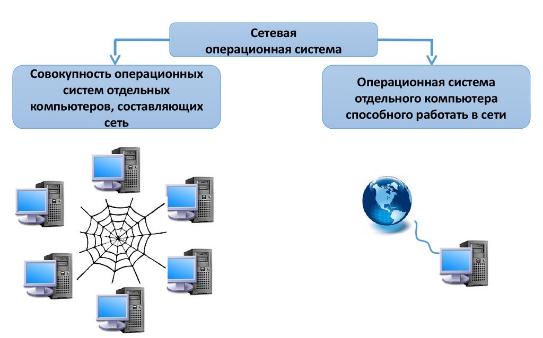 Проектирование компьютерной сети
5. Настройка сетевого ПО
IP-адресация (классовая, безклассовая)

Определение групп пользователей
и уровней доступа
Выделение и настройка
сетевых ресурсов

Настройка резервного копирования

Настройка DNS

Настройка доменов (Active Directory)
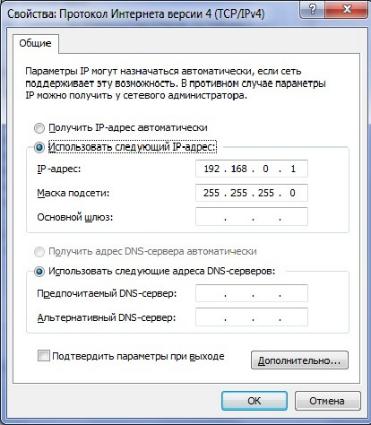 Проектирование компьютерной сети
6. Обучение пользователей
7. Разработка локальных актов
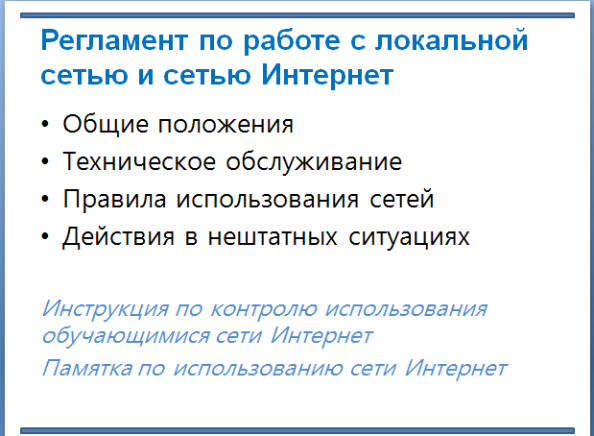 Мониторинг компьютерной сети
Под мониторингом компьютерных сетей  понимают работу системы, осуществляющей непрерывное наблюдение за их функционированием с целью обнаружения медленно действующих или нерабочих систем. В задачу мониторинга входит в случае обнаружения неисправностей оповещения о них сетевого администратора заранее установленным способом – с помощью сообщения на электронную почту, мессенджер, пейджер и т.п. Выполнение данной задачи является одним из основных аспектов управления компьютерной сетью.
ПО мониторинга сети
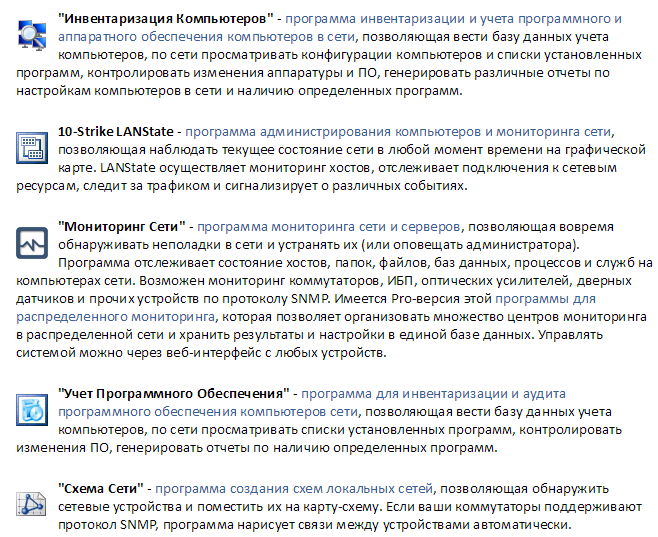 ПО мониторинга сети
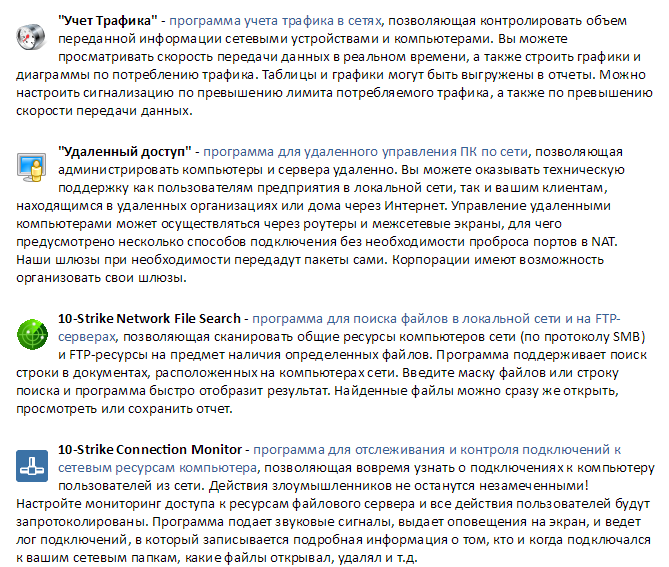 ПО мониторинга сети
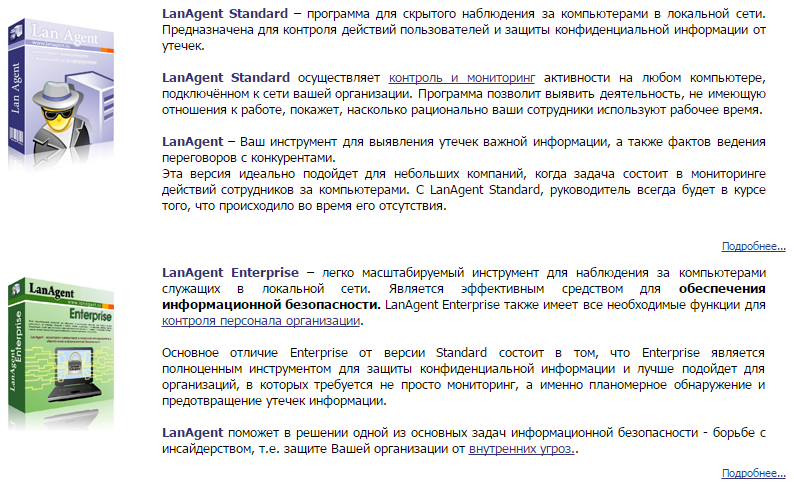 Конфигурация «Учет оборудования в школе» (http://www.prostoysoft.ru/SchoolComp.htm)
ПО «Учет компьютеров» (http://it-invent.ru/)
Компьютерные сети в ОО
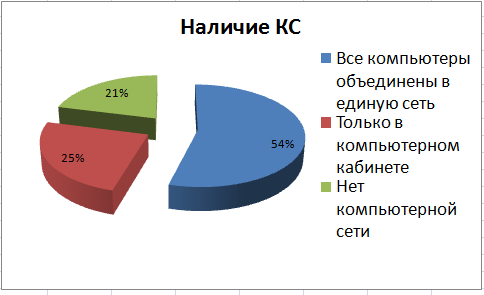 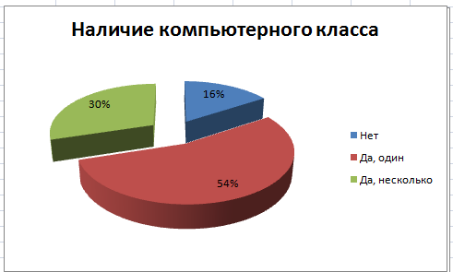 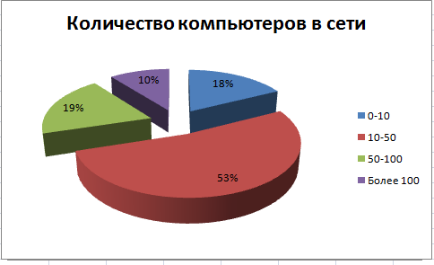 Компьютерные сети в ОО
Специалисты:
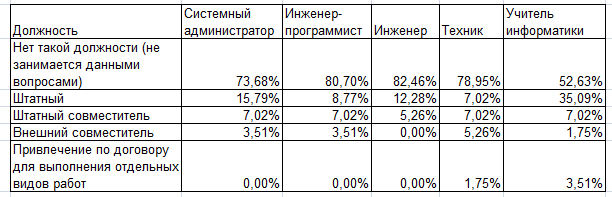 Задачи:
Ведение электронного журнала, обмен файлами, система обмена мгновенными сообщениями, создание и организация доступа к медиатеке, сетевые принтеры, единая система тестирования, единый сервер печати,  авторизация через домен контроллер, электронная учительская, АРМ "Директор«, сетевое ПО
Проблемы КС в ОО:
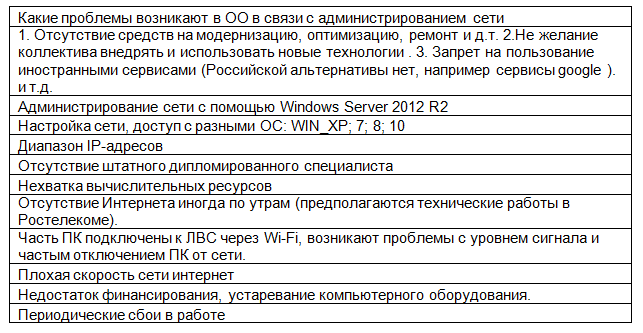 Муниципальное казенное общеобразовательное учреждение 
средняя общеобразовательная школа № 7 
города Слободского Кировской области
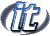 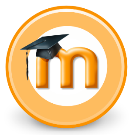 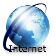 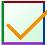 Компьютерная сеть 
в образовательной 
организации
(прикладное использование)
Ярославцев Виктор Леонидович, учитель информатики
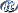 Обмен сообщениями и 
файлами
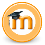 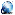 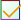 Мессенджер 
для локальной сети
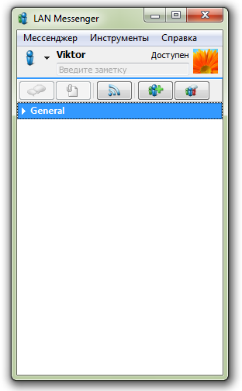 LAN Messenger – 
мессенджер 
для локальной сети
yaro-vik@yandex.ru
http://yarovik.ru
http://lanmsngr.sourceforge.net/downloads.php
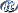 Электронный 
документооборот
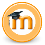 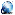 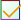 Регистрация документов организации 4.3
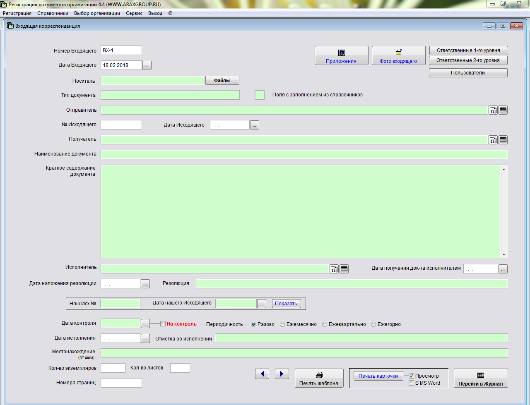 yaro-vik@yandex.ru
http://yarovik.ru
http://www.softportal.com/getsoft-6049-registratsiya-dokumentov-organizatsii-2.html
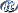 Электронный 
документооборот
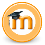 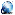 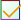 Система электронного документооборота FossDoc
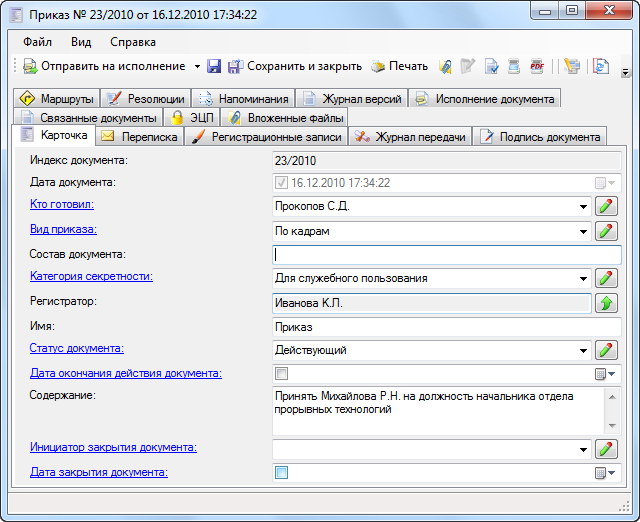 yaro-vik@yandex.ru
http://yarovik.ru
https://fossdoc.com/ru/downloadfree
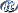 Электронный 
документооборот
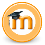 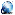 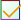 «Аверс. Директор»
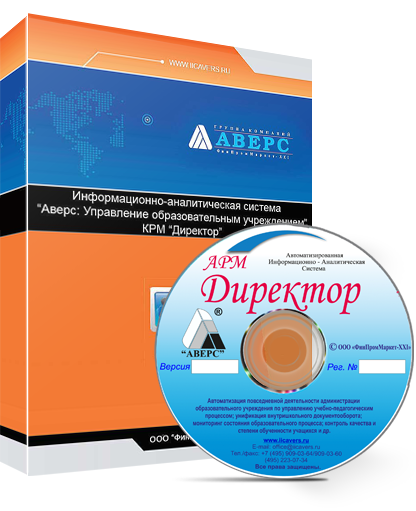 yaro-vik@yandex.ru
http://yarovik.ru
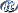 Электронный 
документооборот
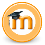 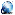 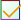 «Аверс. Электронный классный журнал»
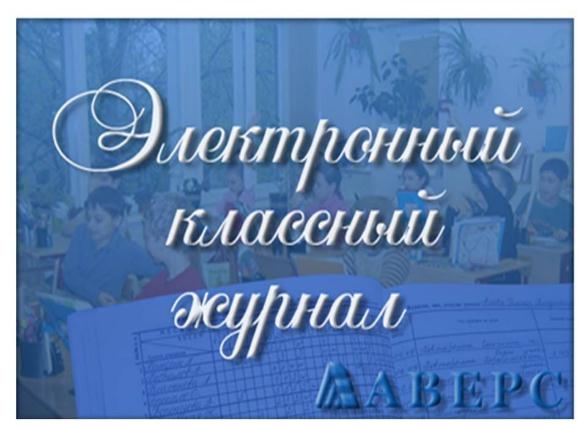 yaro-vik@yandex.ru
http://yarovik.ru
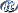 Совместная работа 
с документами
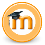 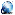 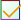 «Office 365»
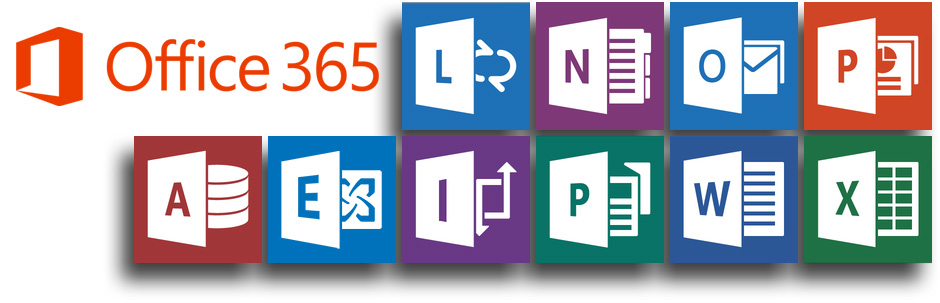 help@e-43.ru
Алексей Зыков (zykov@tpko.ru)
yaro-vik@yandex.ru
http://yarovik.ru
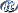 Совместная работа 
с документами
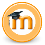 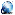 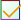 «Office 365»
Создание базы данных 
цифровых образовательных ресурсов 
образовательной организации 
и предоставление доступа к ним 
с разграничением прав пользования 
для учителей и учащихся
yaro-vik@yandex.ru
http://yarovik.ru
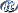 Автоматизированный контроль 
результатов обучения
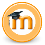 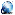 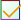 «MyTestX» (10 версия)
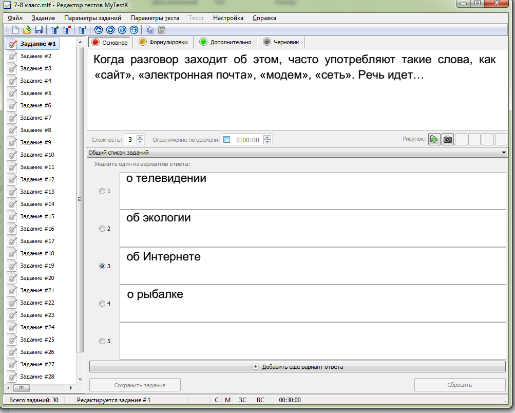 yaro-vik@yandex.ru
http://yarovik.ru
http://mytest.klyaksa.net/htm/download/index.htm
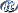 Автоматизированный контроль 
результатов обучения
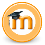 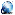 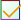 «MyTestXPro» (11 версия)
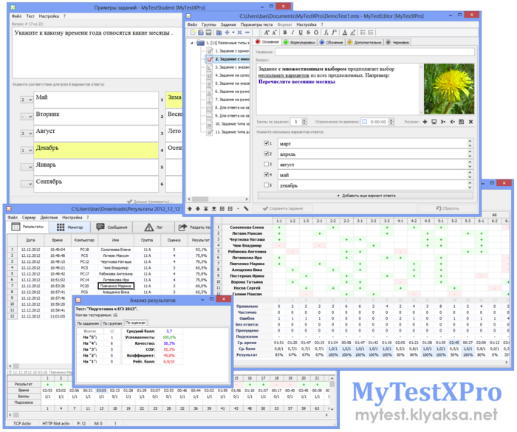 yaro-vik@yandex.ru
http://yarovik.ru
http://mytest.klyaksa.net/htm/download/index.htm
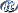 Автоматизированный контроль 
результатов обучения
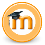 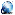 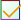 «MyTestXPro» (11 версия)
Пошаговые инструкции:
Установка программы: http://yarovik.ru/moi-razrabotki/ispolzovanie-programmy-mytestxpro-dlya-ocenki-predmetnyx-rezultatov-uchashhixsya/priobretenie-programmy/ 
Настройка программы: http://yarovik.ru/moi-razrabotki/ispolzovanie-programmy-mytestxpro-dlya-ocenki-predmetnyx-rezultatov-uchashhixsya/nastrojka-programmy/ 
Создание тестов: http://yarovik.ru/moi-razrabotki/ispolzovanie-programmy-mytestxpro-dlya-ocenki-predmetnyx-rezultatov-uchashhixsya/sozdanie-testov-v-programme/
Проведение тестирования: http://yarovik.ru/moi-razrabotki/ispolzovanie-programmy-mytestxpro-dlya-ocenki-predmetnyx-rezultatov-uchashhixsya/analiz-rezultatov-v-programme/
yaro-vik@yandex.ru
http://yarovik.ru
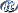 Система управления 
учебными курсами «Moodle»
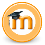 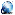 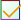 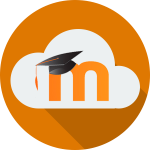 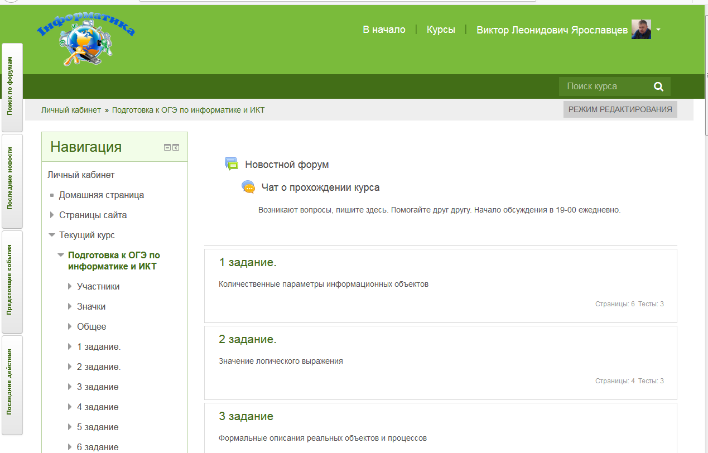 yaro-vik@yandex.ru
http://yarovik.ru
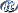 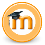 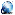 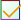 ALT Linux 5.0 server 
(школьный)
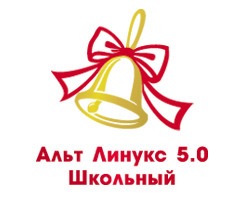 yaro-vik@yandex.ru
http://yarovik.ru
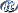 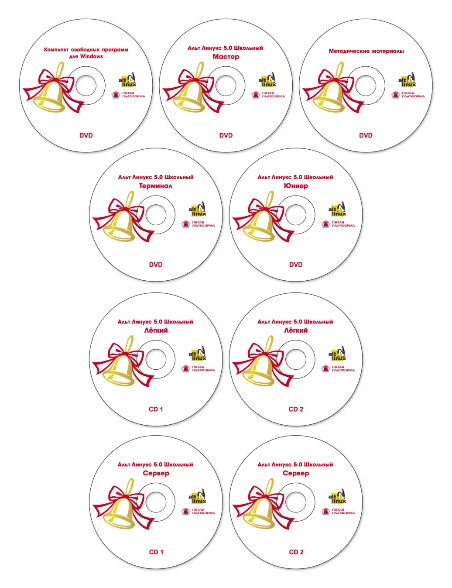 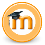 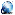 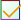 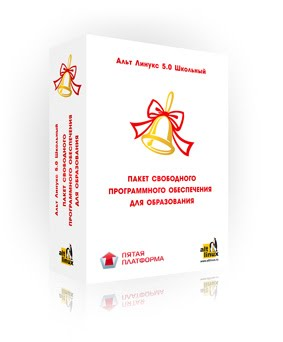 Адрес страницы: 
https://www.altlinux.org/Альт_Линукс_5.0.2_Школьный
yaro-vik@yandex.ru
http://yarovik.ru
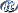 Сервер на платформе 
«ALT Linux 5.0»
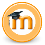 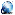 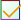 Фильтрация содержимого (Netpolice).
Создание локального репозитория для централизованного обновление серверов и рабочих станций.
Сетевая установка рабочих станций.
Виртуализация для установки контейнеров c дополнительным ПО.
Создание резервных копий и восстановление из них (в том числе отдельных файлов).
Единое файловое хранилище. 
Настройка брандмауэра сети.
Система дистанционного обучения Moodle.
Система коллективной подготовки текстов MediaWiki.
"Электронный классный журнал РУЖЭЛЬ" (журнал, дневник, автоматизация работы завуча).
Другие функции.
yaro-vik@yandex.ru
http://yarovik.ru
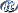 Сервер на платформе 
«ALT Linux 5.0»
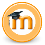 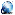 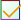 Аппаратное обеспечение
привод CD/DVD;
процессор совместимой с Pentium III архитектуры от 500 МГц (рекомендуется тактовая частота не ниже 1 ГГц);
объём оперативной памяти от 128 Мб (рекомендуется от 512 Мб). Если планируется использование Moodle и/или MediaWiki, то не менее 256 Мб.;
свободное место на жёстком диске от 4 Гб (рекомендуется от 10 Гб). Необходимое место для хранения пользовательских данных, зеркал дистрибутивов и прочих потенциально объёмных данных может сильно варьироваться. Необходимо озаботиться наличием достаточного резерва вдобавок к указанным величинам;
2 сетевых адаптера 10/100 Мбит (рекомендуется 1 Гбит);
видеокарта необходима только на время установки.
yaro-vik@yandex.ru
http://yarovik.ru
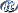 Сервер на платформе 
«ALT Linux 5.0»
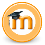 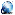 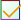 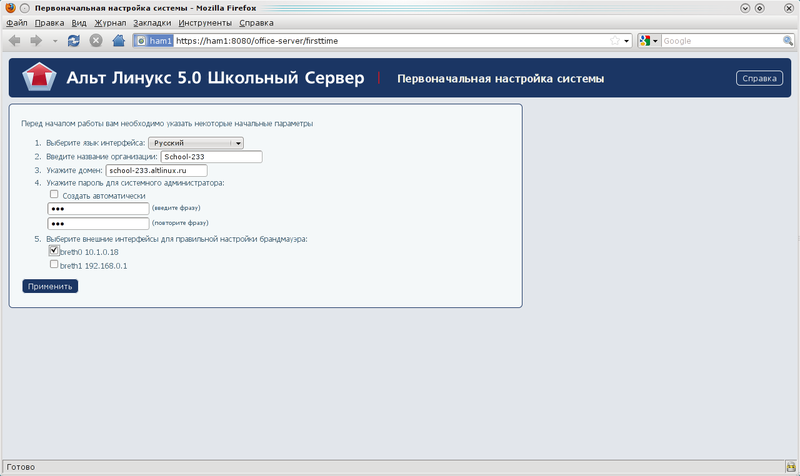 yaro-vik@yandex.ru
http://yarovik.ru
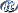 Сервер на платформе 
«ALT Linux 5.0»
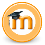 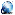 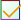 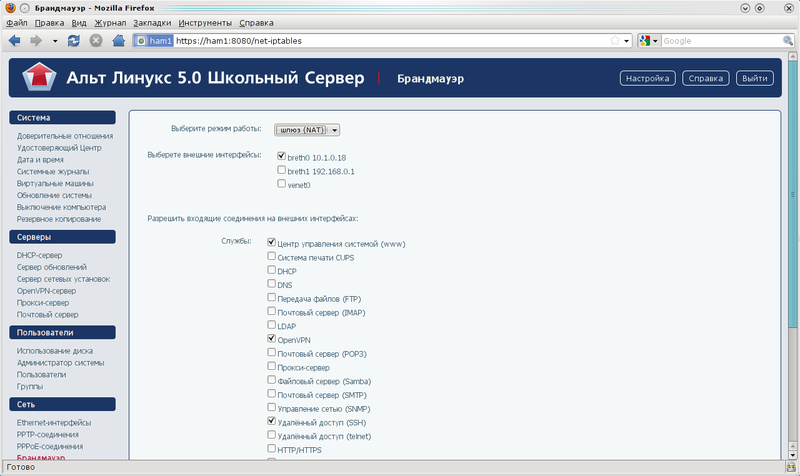 yaro-vik@yandex.ru
http://yarovik.ru
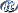 Сервер на платформе 
«ALT Linux 5.0»
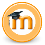 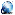 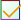 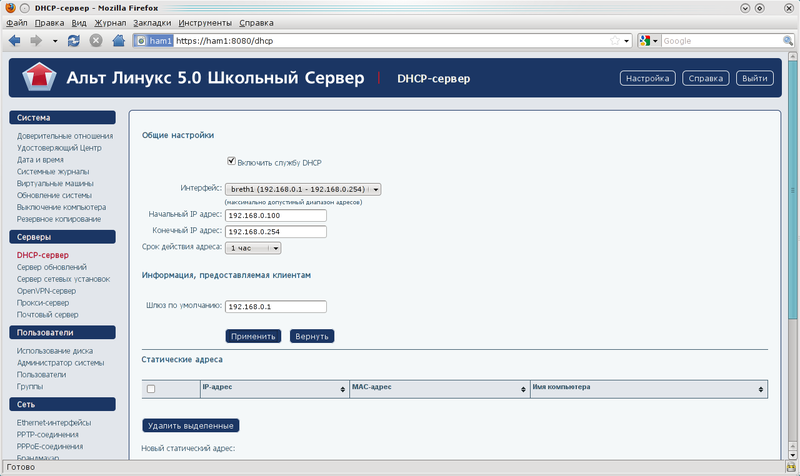 yaro-vik@yandex.ru
http://yarovik.ru
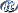 Руководство пользователя
«ALT Linux 5.0»
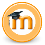 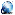 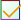 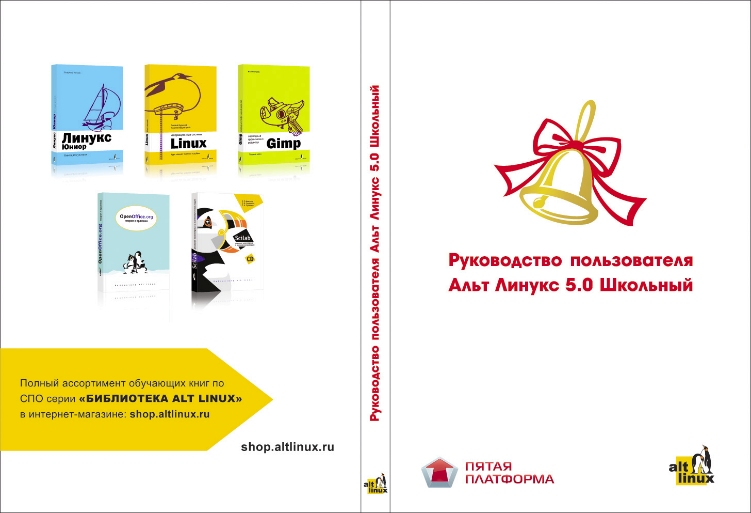 yaro-vik@yandex.ru
http://yarovik.ru
http://yarovik.ru/2018/02/20/rukovodstvo-polzovatelya-altlinux-5-0-shkolnyj/
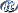 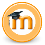 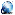 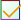 Спасибо!
Ярославцев Виктор Леонидович, 
	заместитель директора по УВР,
	учитель информатики 
	МКОУ СОШ № 7 г. Слободского
		E-mail: yaro-vik@yandex.ru 
		Web: http://yarovik.ru/
		Телефон: 89229262119
yaro-vik@yandex.ru
http://yarovik.ru